The CS 5 Black Gazette
CS 5 Penguins Fail
to Return from Fall
Break in Arctic
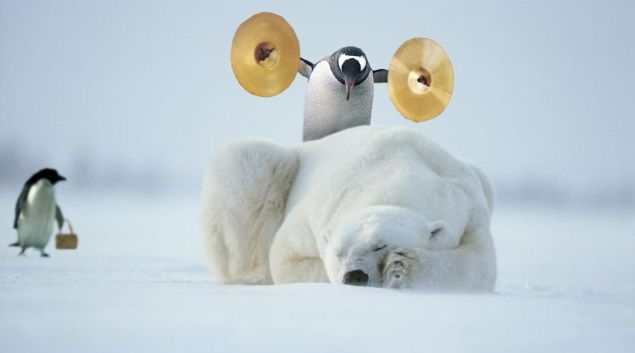 Claremont (AP):  The two
official CS 5 “Black” penguins
failed to return from their fall-
break trip to the Arctic Circle.
“They went up to Northern
Alaska for a little R&R before
the second half of CS 5,” sniffled
one of the CS 5 professors.
“They said they were going to
just chill and maybe play a few 
practical jokes.  I can’t imagine what 
could have happened to them!”
Last photo taken of the CS 5 Penguins before their mysterious disappearance
[Speaker Notes: Class 15 Imperative 1
True Story:  Emacs, lisp, tetris, doctor, eliza story]
Recursion is fantastic…
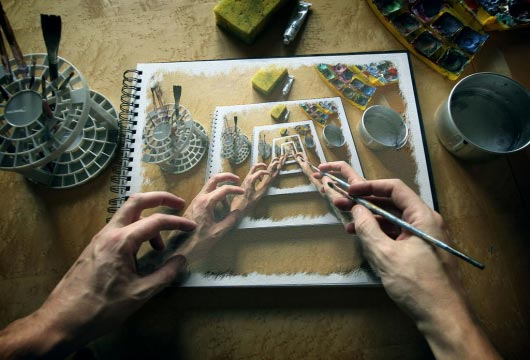 And is often “handy”…
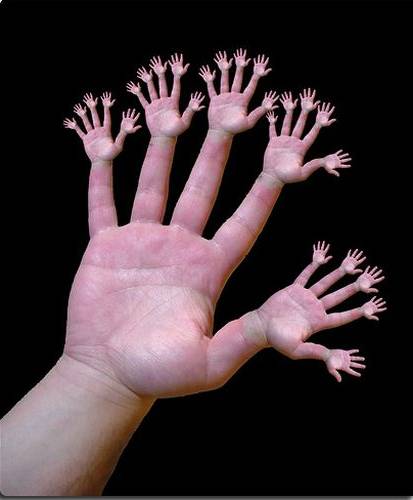 What’s Up Next…
-  Loop structures:  for and while
  Writing some “bigger” programs
	Secret Sharing (cryptography)
	Games (Nim, Mastermind)
	Data compression
That’ll keep us entertained for a few weeks!
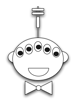 Loops!
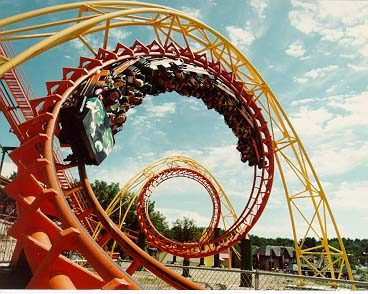 Mystery 1
I love a good mystery!
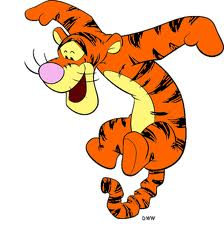 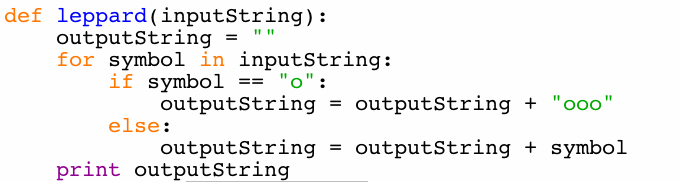 >>> leppard(″hello″)



>>> leppard(″hello to you″)
Mystery 2
I love a good mystery!
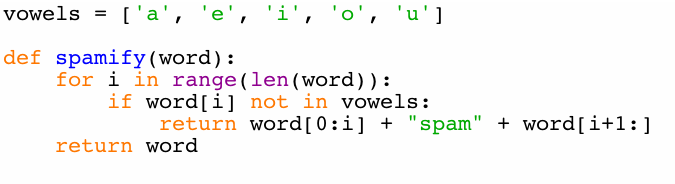 What’s range?
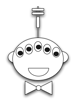 >>> spamify(″oui″)

>>> spamify(″hello″)

>>> spamify(″aardvark″)
for
for <variable> in <iterable>:
  Do stuff!


for symbol in ″blahblahblah″:

for element in [1, 2, 3, 4]:

for index in range(42):
I’d like to see four uses of three!
Three uses of for!
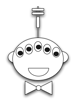 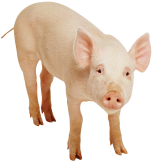 Move Over XBox!
foo = input(“Give me a number:”)
bar = raw_input(“Give me a string:”)
import random

def play():
    print "Welcome!"
    secret = random.choice(range(1, 100))
    numGuesses = 0
    userGuess = 0
    while userGuess != secret:
        userGuess = input("Enter your guess: ")
        numGuesses += 1
        if userGuess > secret:
            print "Too high"
        elif userGuess < secret:
            print "Too low"
    print "You got", secret, "in", numGuesses, "guesses!"
    print "Thanks for playing!"
Printing strings, numbers, etc.
[Speaker Notes: Demo all three, showing that for #1 you can type "secret", for #2  typing "secret" breaks, and #3 insists on correctness.]
Input Validation
foo = input(“Give me a number:”)
bar = raw_input(“Give me a string:”)
import random

def play():
    print "Welcome!"
    secret = random.choice(range(1, 100))
    numGuesses = 0
    userGuess = 0
    while userGuess != secret:
        userGuess = int(raw_input("Enter your guess: "))
        numGuesses += 1
        if userGuess > secret:
            print "Too high"
        elif userGuess < secret:
            print "Too low"
    print "You got", secret, "in", numGuesses, "guesses!" 
    print "Thanks for playing!"
Try-als and Tribulations
def safeDivide(x, y):
    try:
        return x / y
    except:
        print "Don't DO that!"
        return float("inf")
def saferDivide(x, y):
    try:
        return x / y
    except ZeroDivisionError:
        print "Don't DO that!"
        return float("inf")
[Speaker Notes: Demo these, showing how safe/safer/safest increasingly protect against dividing by 0 and strings.]
An Exceptional Program
def safestDivide(x, y):
    try:
        return x / y
    except ZeroDivisionError:
        print "Don't DO that!"
        return float("inf")
    except (ValueError, TypeError):
        print "That's just silly"
        return float("nan")
    except:
        print "I don't know what happened"
        raise
Input Validation
import random

def play():
    print "Welcome!"
    secret = random.choice(range(1, 100))
    numGuesses = 0
    userGuess = 0
    while userGuess != secret:
        userGuess = raw_input("Enter your guess: ")
        try:
            userGuess = int(userGuess)
        except ValueError:
            print "Please enter a number"
            continue
        numGuesses += 1
        if userGuess == secret:
# Rest of program is the same...
The Alien’s Life Advice
Lose gracefully!
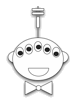 Good Design
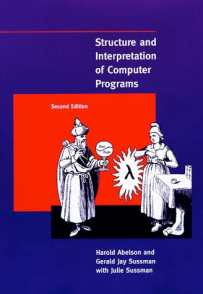 Programs must be written for people to read, and only 
incidentally for machines to execute. - Abelson and Sussman
Design your program “on paper” first.  Identify the separate logical parts and the arguments and return value for each part.
2.  	Once your design is established, write the function “signatures” (function name, arguments) and docstrings.
Fill in the code for a function, test that function carefully, and proceed only when you are convinced that the function works correctly.
 Use descriptive function and variable names (how about x, stuff, florg, jimbob ?).
 Don’t replicate functionality.
 Keep your code readable and use comments to help!  # Here’s one now!
 Avoid global variables unless absolutely necessary!  Instead, pass each function just what it needs.
Use recursion and functional constructs (e.g. map, reduce, filter, lambda) where appropriate.
An Example…
Tic tac toe
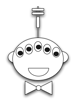 Objective:  Write a tic-tac-toe program that lets two human players play, and 
stops when a player has won.

Functions:
	main():	Welcomes user, plays a game, asks if we want to play again
	welcome():  Prints the welcome message
	playGame():  Maintains a board and plays one game
	getMove(board, player):  Queries the player (1 or 2) for her/his move
			           and changes the board accordingly 
	printBoard(board):  Takes a board as argument and displays it
	gameOver(board):  Evaluates a board to see if game over
# Tic-tac-toe by Ran Libeskind-Hadas
debug = True

def main():
    """Play tic-tac-toe with a human"""
    welcome()
    while True:
        if debug: print "About to enter playGame"
        playGame()
        response = raw_input("Would you like to play again? (y or n): ")
        if response not in ["y", "Y", "yes", "Yes”, ”Yup”, “si”, “oui”, “youbetcha”]:
            print "Bye"
            return

def welcome():
    """Prints the welcome message for the game.
        We might also print the rules for the game and any other
        information that the user might need to know."""
    print "Welcome to tic-tac-toe!"
    
def playGame():
    """Play one game of tic-tac-toe"""
    if debug:  print "Entering the playGame function"
    board = [[" ", " ", " "], [" ", " ", " "], [" ", " ", " "]]
    player = 1
    while not gameOver(board):
        print "The board looks like this:"
        printBoard(board)
        getMove(board, player)
        if player == 1:		# Can this be done with clever arithmetic?
            player = 2
        else:
            player = 1
# Tic-tac-toe by Ran Libeskind-Hadas
debug = True

def main():
    """Play tic-tac-toe with a human"""
    welcome()
    while True:
        if debug: print "About to enter playGame"
        playGame()
        response = raw_input("Would you like to play again? (y or n): ")
        if response not in ["y", "Y", "yes", "Yes”,”Yup”, “si”, “oui”, “youbetcha”]:
            print "Bye"
            return

def welcome():
    """Prints the welcome message for the game.
        We might also print the rules for the game and any other
        information that the user might need to know."""
    print "Welcome to tic-tac-toe!"
    
def playGame():
    """Play one game of tic-tac-toe"""
    if debug:  print "Entering the playGame function"
    board = [[" ", " ", " "], [" ", " ", " "], [" ", " ", " "]]
    player = 1
    while not gameOver(board):
        print "The board looks like this:"
        printBoard(board)
        getMove(board, player)
        if player == 1:
            player = 2
        else:
            player = 1
What’s this?!
How ‘bout:
   row = [“ “, “ “, “ “]
   board = [row, row, row]

Or

   board = [[“ “, “ “, “ “]] * 3
def gameOver(board):
    """Returns False if the game is NOT over.  Otherwise, prints a message
        indicating which player has won and then returns True indicating that the
        game is over.  THIS FUNCTION IS NOT IMPLEMENTED CORRECTLY!"""
    return False

def getMove(board, player):
    """Takes the board and the current player (1 or 2) as input.
        Asks the player for her/his move.  If it's a legitimate move,
        the change is made to the board.  Otherwise, the player
        is queried again until a valid move is provided."""
    print “Player ” + str(player) + “'s turn”
    while True:
        row = int(raw_input("Enter the row: "))
        column = int(raw_input("Enter the column: "))
        if row < 0 or row > 2 or column < 0 or column > 2:
            print "That's not a valid location on the board!  Try again."
        elif board[row][column] != " ":
            print "That cell is already taken!  Try again."
        else:
            board[row][column] = str(player)
            break

def printBoard(board):
    for row in range(0, 3):
        for column in range(0, 3):
            print board[row][column],
            if column < 2: print "|",
        if row < 2: print ”----------"
    print     # CAUSES A LINEBREAK!
print  # new line!
Fill these in!
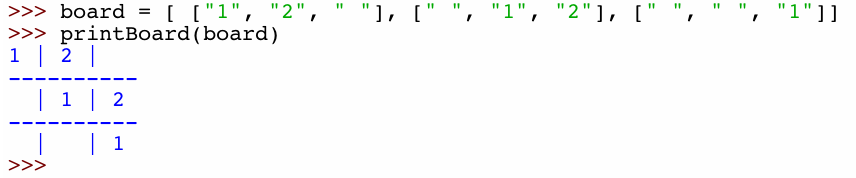 def gameOver(board):
    """Returns False if the game is NOT over.  Otherwise, prints a message
        indicating which player has won and then returns True indicating that
        the game is over.  THIS FUNCTION IS NOT IMPLEMENTED CORRECTLY!"""
    return False

def getMove(board, player):
    """Takes the board and the current player (1 or 2) as input.
        Asks the player for her/his move.  If it's a legitimate move,
        the change is made to the board.  Otherwise, the player
        is queried again until a valid move is provided."""
    print “Player ” + str(player) + "'s turn"
    while True:
        try:
            row = int(raw_input("Enter the row: ”))
            column = int(raw_input("Enter the column: ”))
        except:
            print "You must enter numbers from 0 to 2 for the row and column"
            continue
        if not 0 <= row <= 2 or not 0 <= column <= 2:
            print "That's not a valid location on the board!  Try again."
        elif board[row][column] != " ":
            print "That cell is already taken!  Try again."
        else:
            board[row][column] = str(player)
            break
Printing the Board
1 | 2 |
---------
  | 1 | 2
---------
  |   | 1
def printBoard(board):
    for row in range(3):
        for column in range(3):
            print board[row][column],
            if column < 2: print "|",
        if row < 2:
            print
            print "----------"
    print      # CAUSES A LINEBREAK!
Note the sneaky trailing commas!
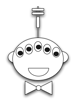 And one more thing…
The  main
trick !
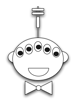 if _ _name_ _ == "_ _main_ _": main()
Lab Problem: The Mandelbrot Set
Consider some complex number C
z0 = 0
zn+1 = zn2 + C
For which values of C does this not diverge?
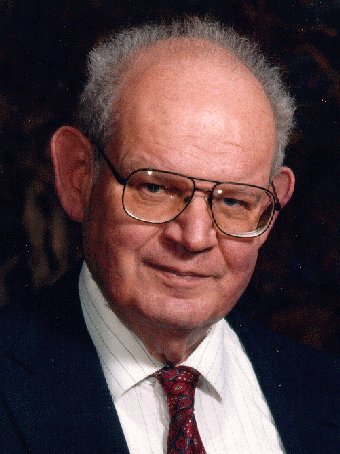 Imag axis
C
Real axis
Lab Problem: The Mandelbrot Set
Consider some complex number C
z0 = 0
zn+1 = zn2 + C
For which values of C does this not diverge?
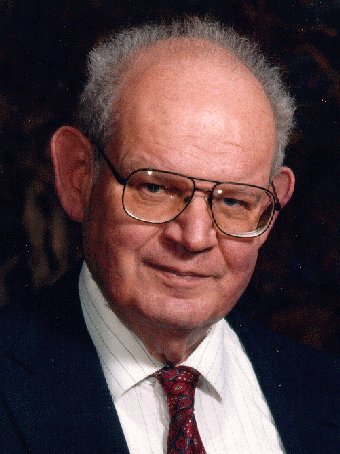 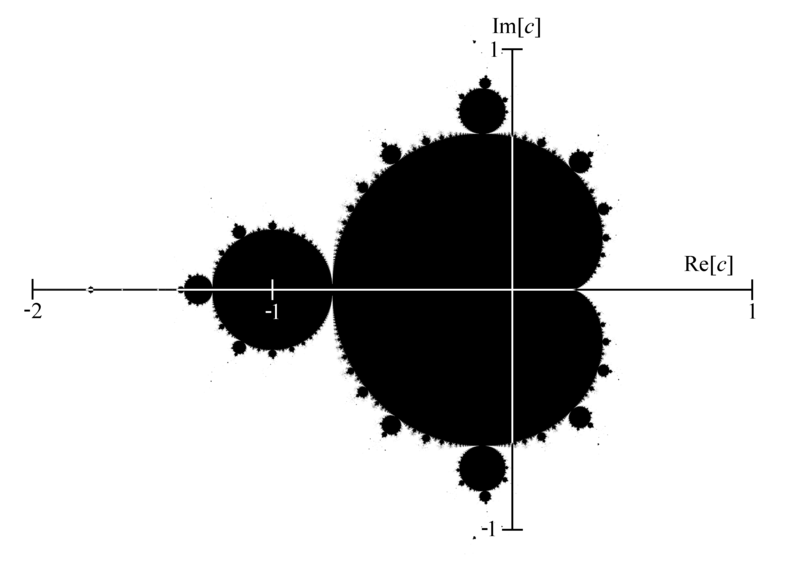 Hey, that’s a fractal!
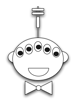 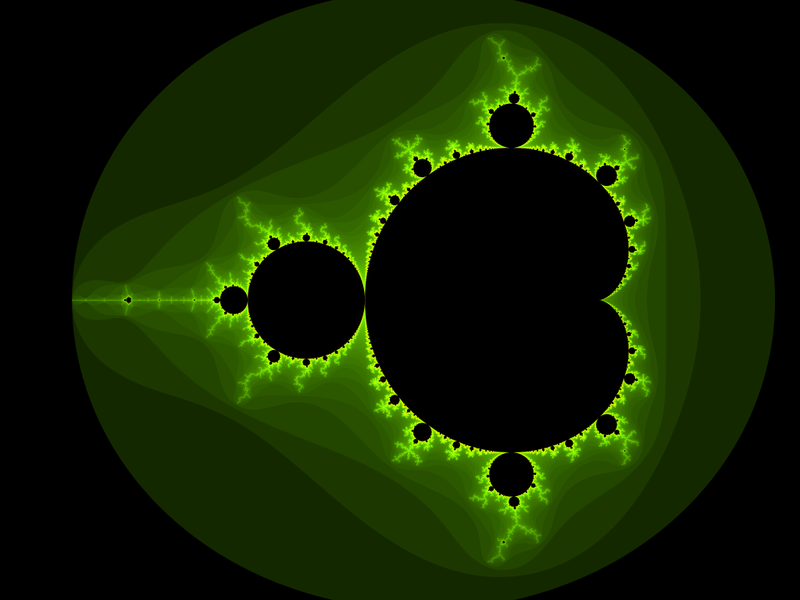 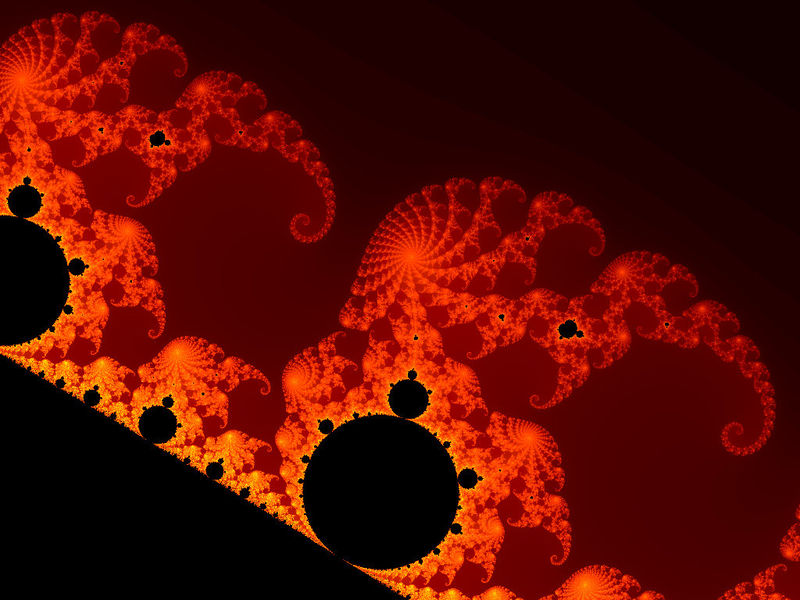 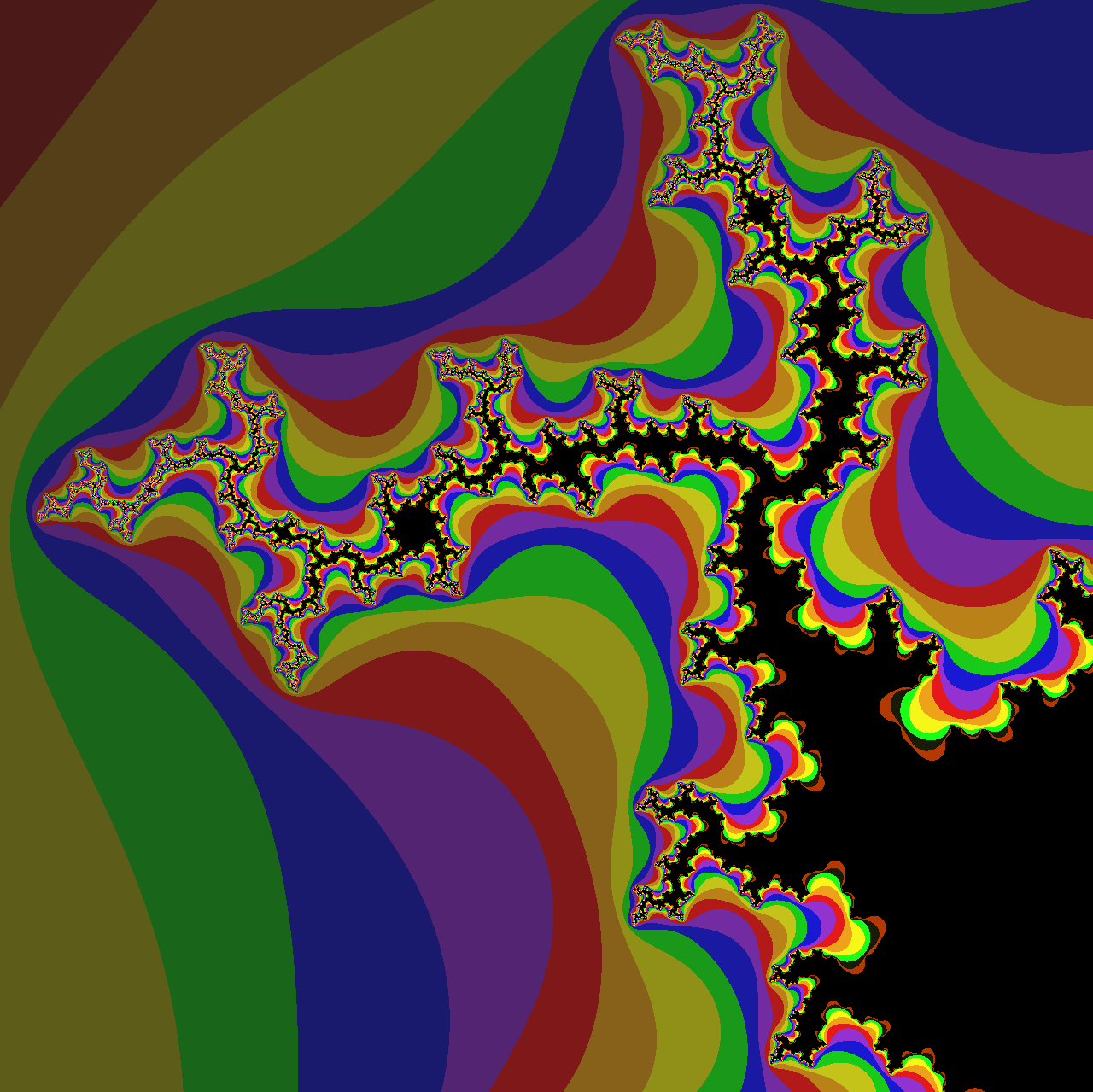 Image courtesy of Aaron Gable, CS 5 Black
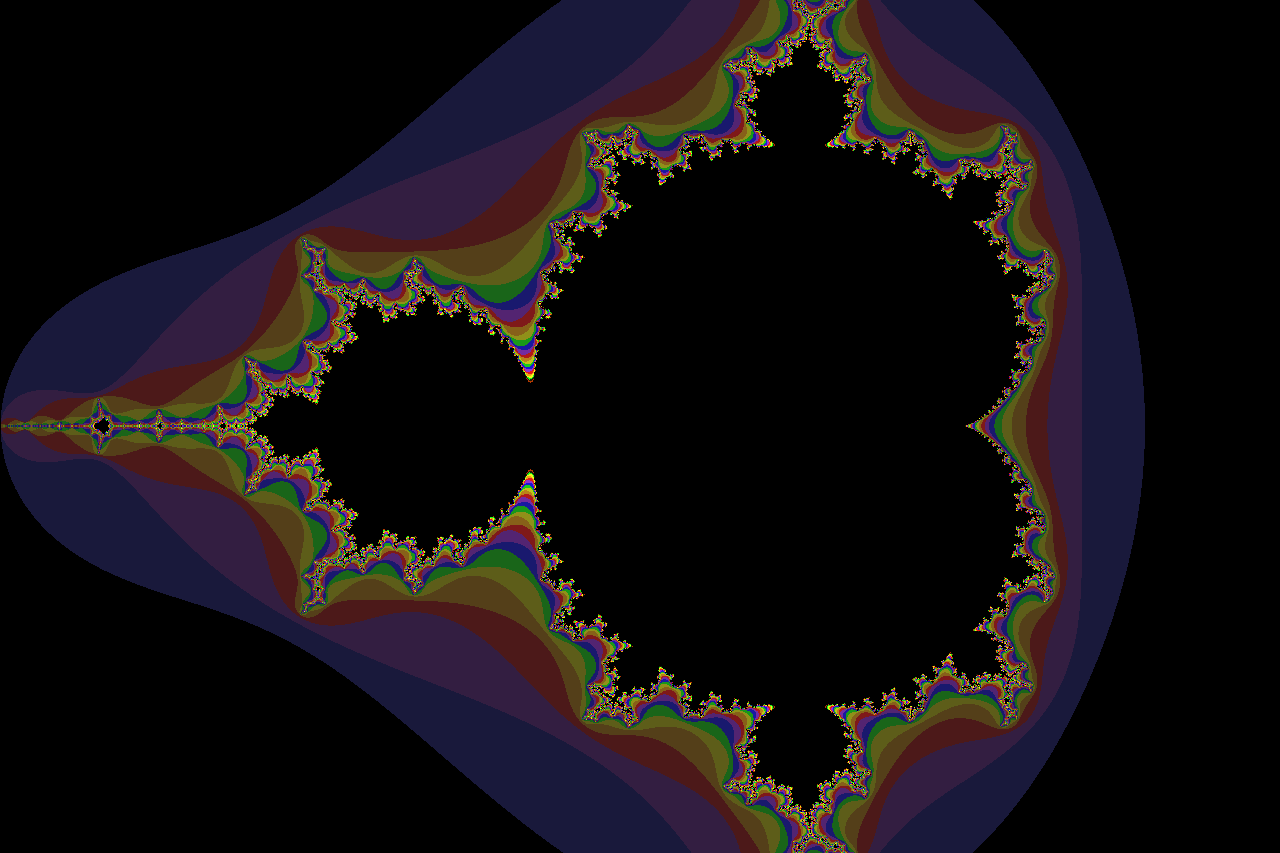 Image courtesy of Aaron Gable, CS 5 Black
Funky Series!
Harmonic Sequence:
  1/1 + 1/2 + 1/3 + 1/4 + 1/5 + 1/6 + …
Without composites (primes only):
  1/1 + 1/2 + 1/3 + 1/4 + 1/5 + 1/6 + 1/7 +…
Without 9’s…
  1/1 + 1/2 + … + 1/8 + 1/9 + … +1/18 + 1/19 + … + 1/88 + 1/89 + 1/90 + 1/91 + …
[Speaker Notes: The harmonic series diverges (slowly).  The primes-only series also diverges.  But the no-9's series doesn't diverge.  Why?  Because as you get to big numbers, almost everything contains a 9, so the terms become sparse!]
I wonder how many digits there are in the nth term of this sequence?
Look-And-Say Sequences(aka “Read-It-And-Weep”)
1
11
21
1211
111221
312211
?
Number of digits in the nth term of the sequence is asymptotically 
C λn
C = 1.567…
λ = 1.30357726034296…
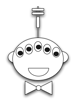 Conway’s Constant
[Speaker Notes: Next is: 13112221]
Look-And-Say Sequences(aka “Read-It-And-Weep”)
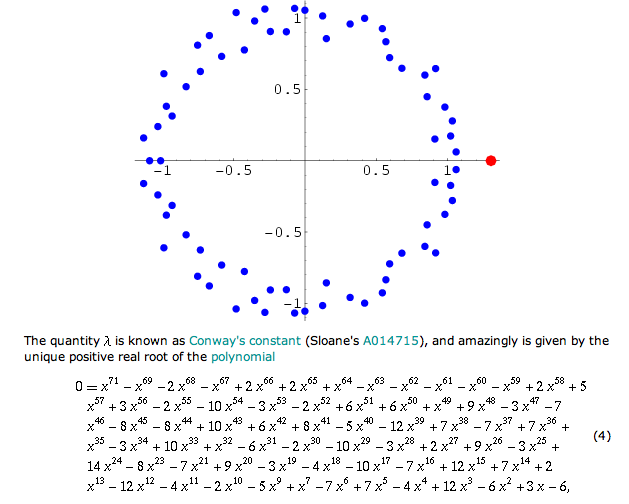 Number of digits in the nth term of the sequence is asymptotically 
C λn
C = 1.567…
λ = 1.30357726034296…
Conway’s Constant
[Speaker Notes: Next is: 13112221]